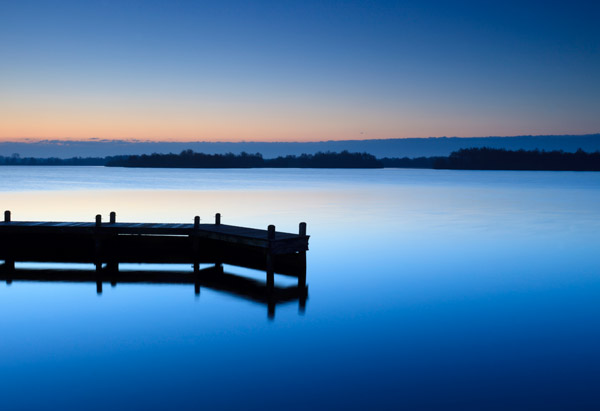 Seven Habits of Highly Effective (Fundraising) Boards
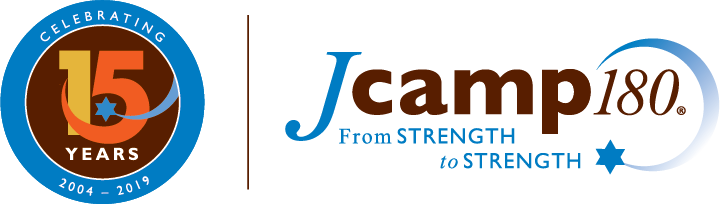 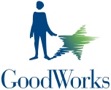 Daniel Mansoor
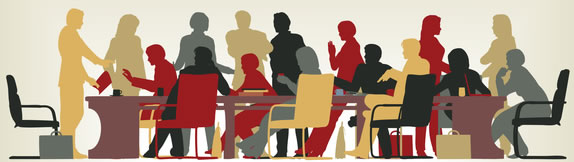 Governance
or
Management?
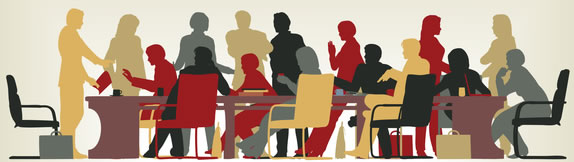 Honorary
Functional
Strategic
Fundraising
Integrated
Robert Greenleaf: Servant Leadership
Listening
Empathy
Healing
Awareness
Persuasion
Conceptualization
Foresight
Stewardship
Commitment to the growth of people
Building community
Best Practices
1:   Valuing the Role of Volunteers
2:   Defining Expectations
3:   Developing Volunteer Management Skills
4:   Creating Clear Assignments w/ deadlines
5:   Orienting and Training Volunteers
6:   Providing Supervision
7:   Making Volunteers Feel They Belong
8:   Recognizing Volunteer Contributions
7 Habits of Highly Effective Boards
Needs assessment (org. and volunteer)
Position descriptions
Recruitment: id, review, commit
Orientation: program, mentors, training
Programming
Evaluation: collective, individual
Continuity (inspiration)
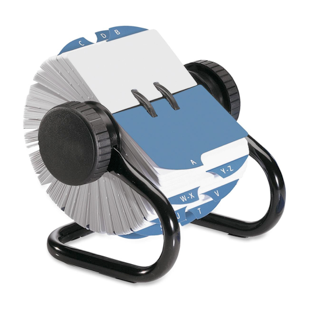 Roles of Boards
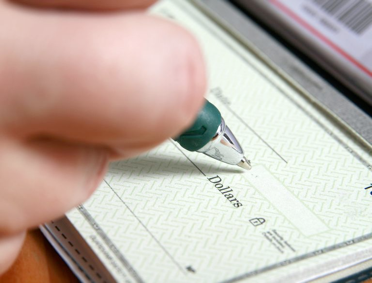 Fundraising
Development
Boards and Fundraising
Identification
Information
Awareness
Understanding
Interest
Cultivation
Solicitation
Stewardship
Fundraising or Development?Multiple Measures of Success
Getting the gift

Getting the appointment
Learning about prospect
Answering prospect’s questions
Connecting prospect to staff or students
Engaging or involving prospect.
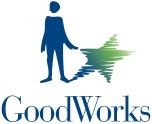 Daniel Mansoor
Dan@GoodWorksGroup.com
917 974 2325